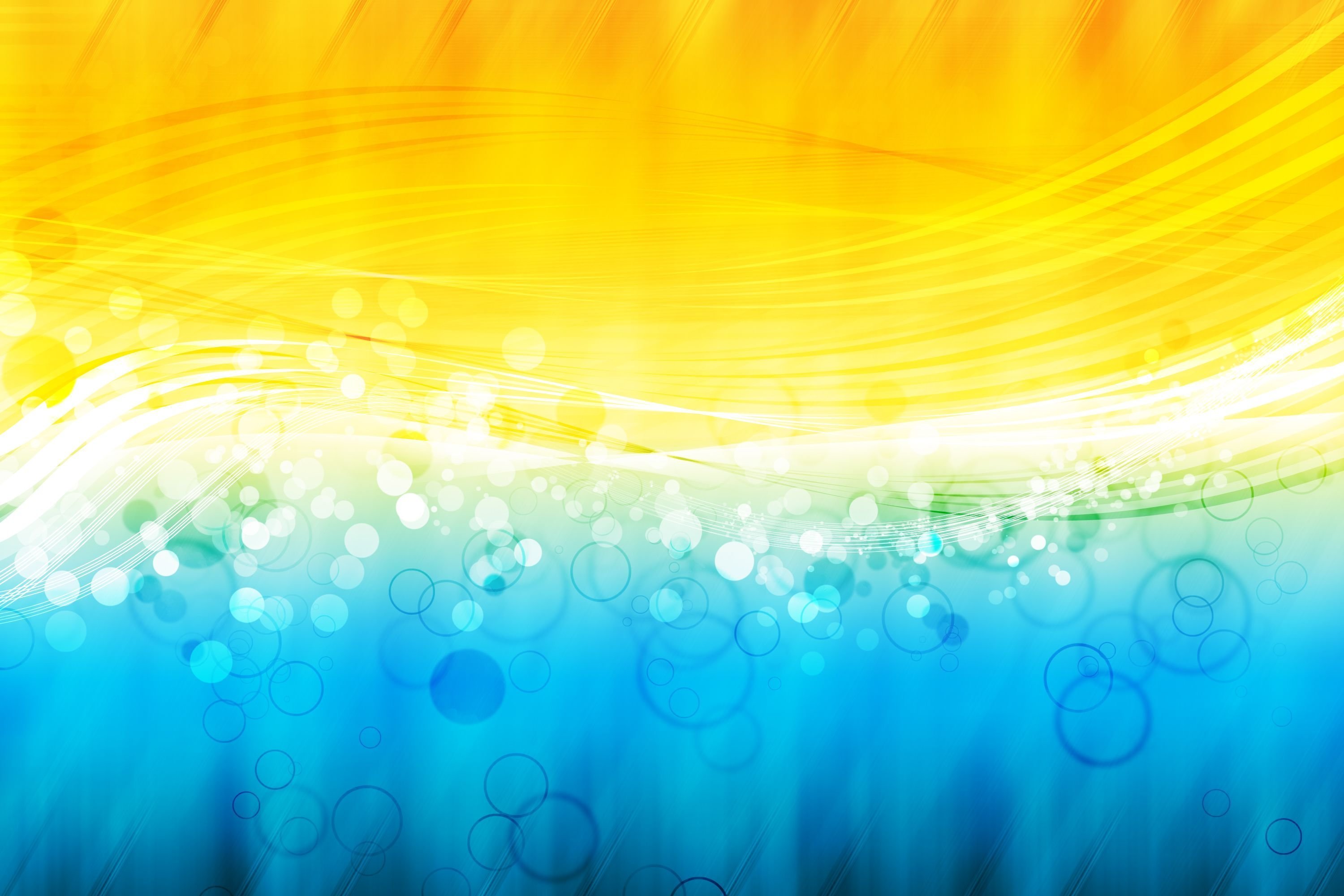 УКРАЇНА У МОЄМУ СЕРЦІ
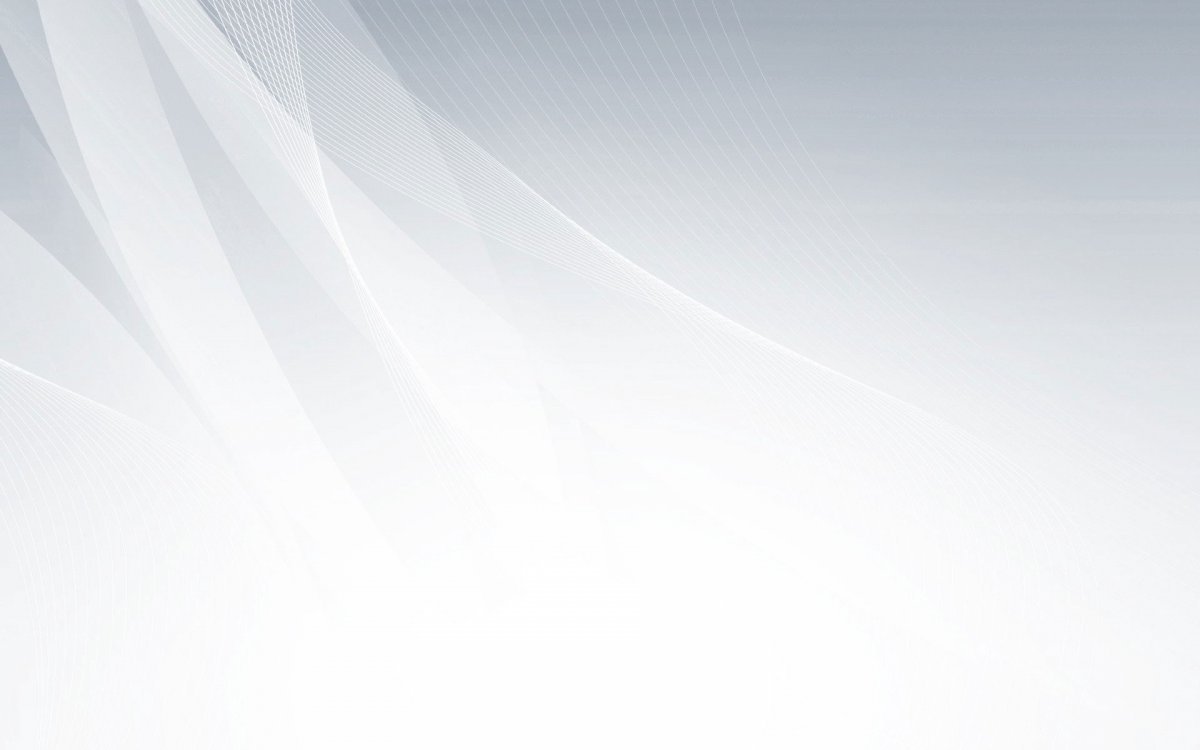 УКРАЇНА
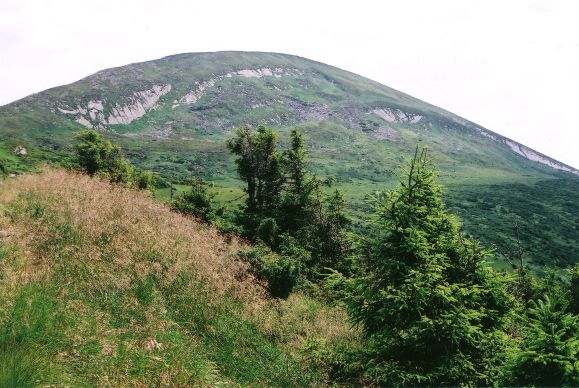 Батьківщино, земле рідна, 
Земле сонячна і хлібна, Ти навік у нас одна. 
Ти, як мати найрідніша,Ти з дитинства найміліша,
Ти і взимку найтепліша – 
Наша отча сторона.
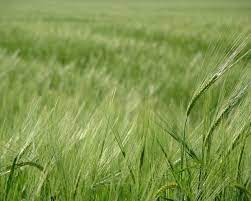 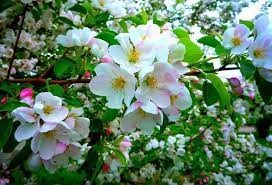 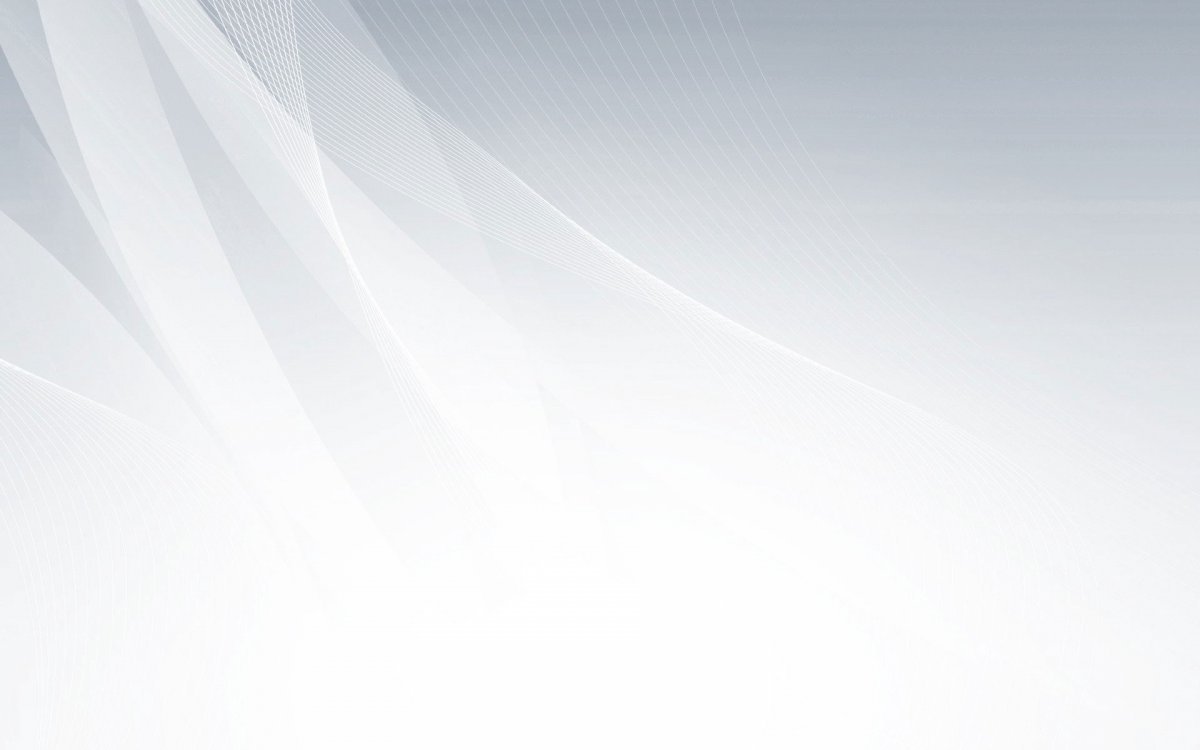 Ми живемо в Україні. Це наша держава, наша Батьківщина. Батьківщина – це земля не лише ваших батьків, а й дідів, прадідів. Батьківщина – це край, де здавна звучить наша рідна мова і материнська пісня, це край, де ми народилися.
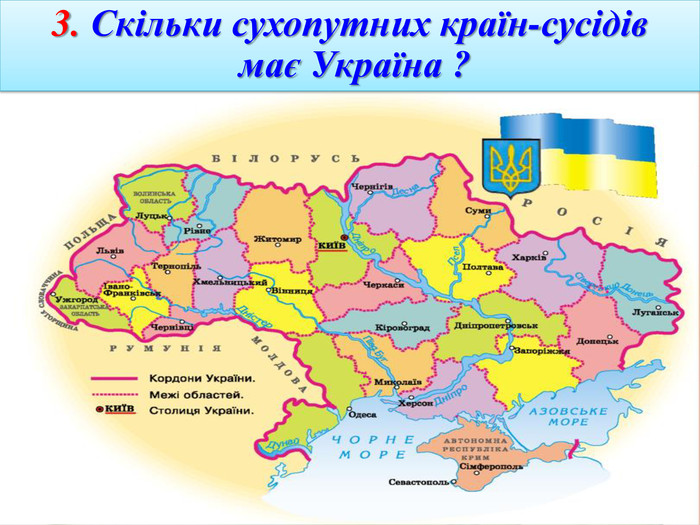 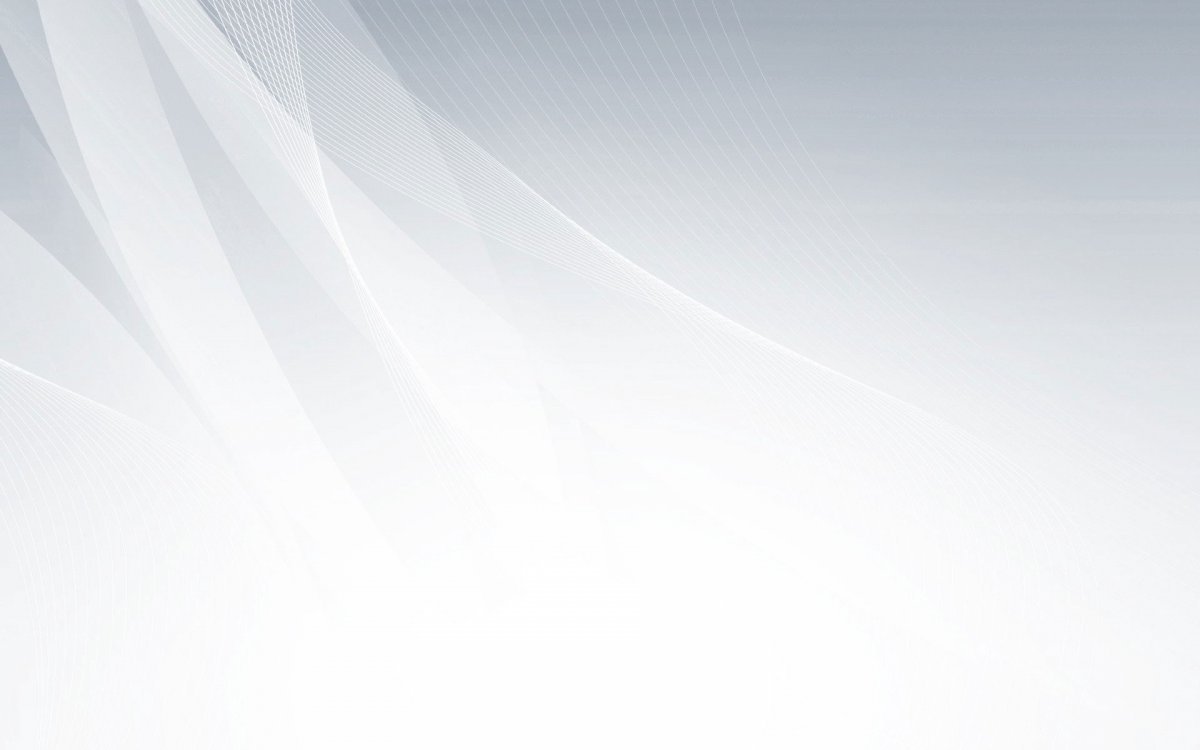 Україна – це безкраї лани пшениці, квітучі поля льону, вишневі сади. Україна славиться полями пшениці, хлібом.
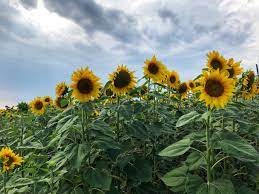 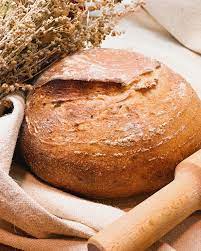 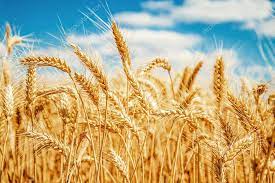 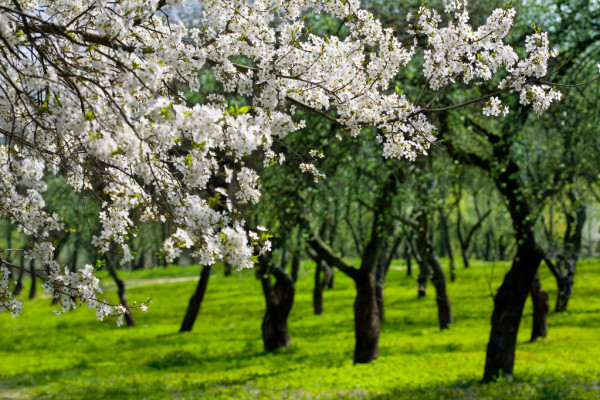 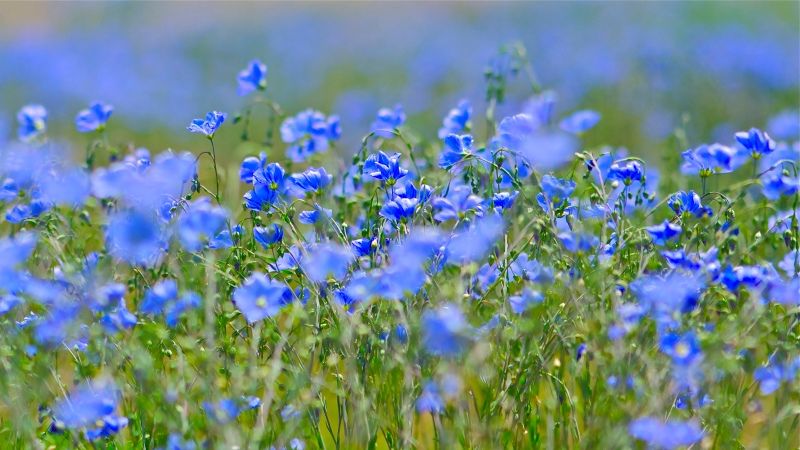 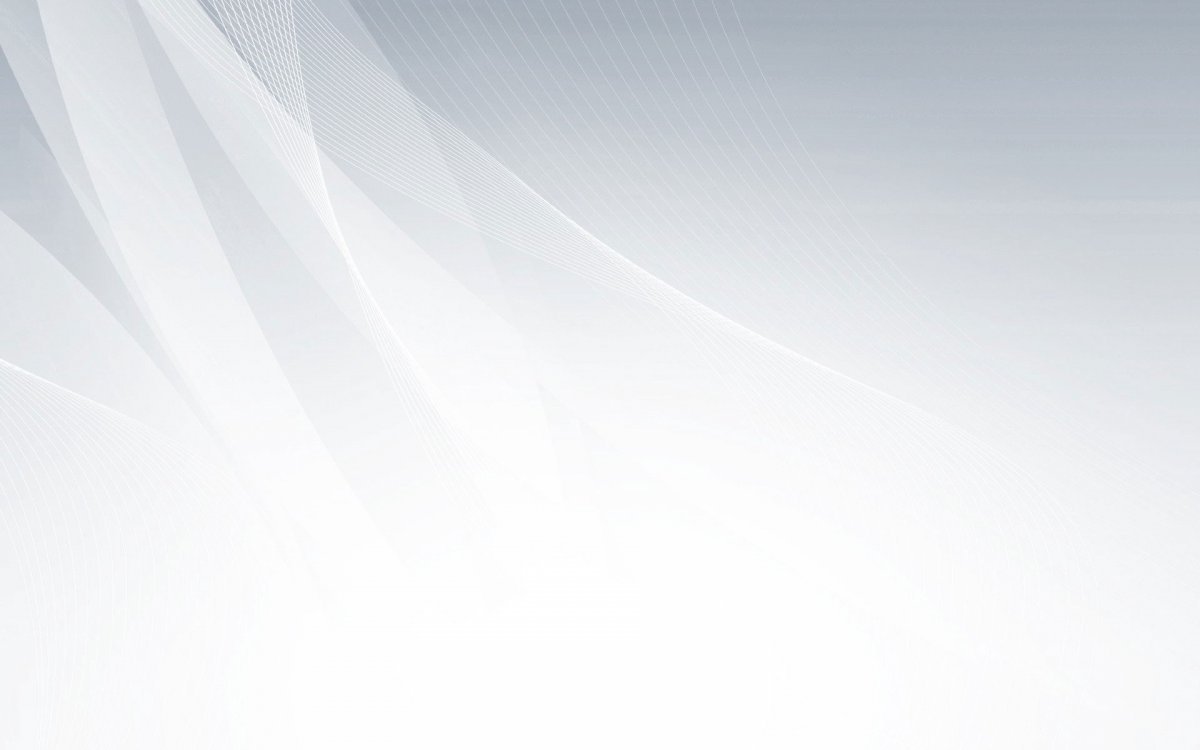 Україна – це гори Карпати.
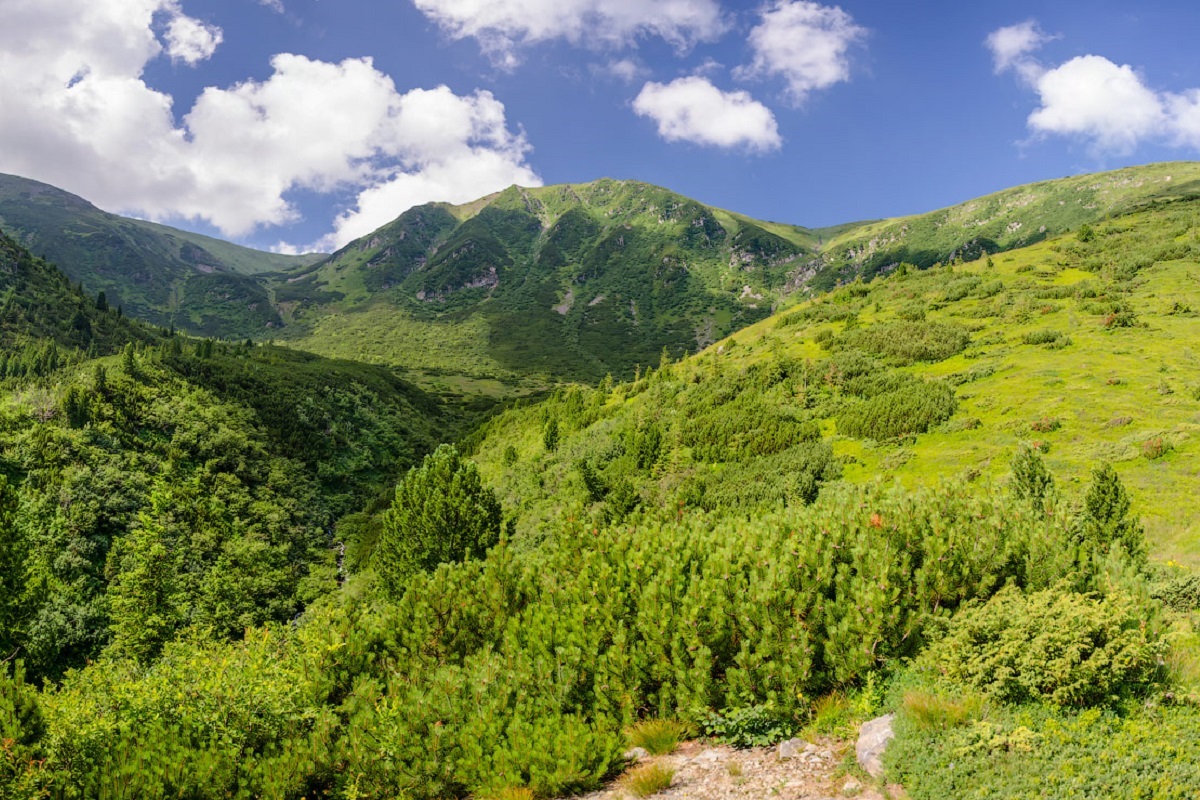 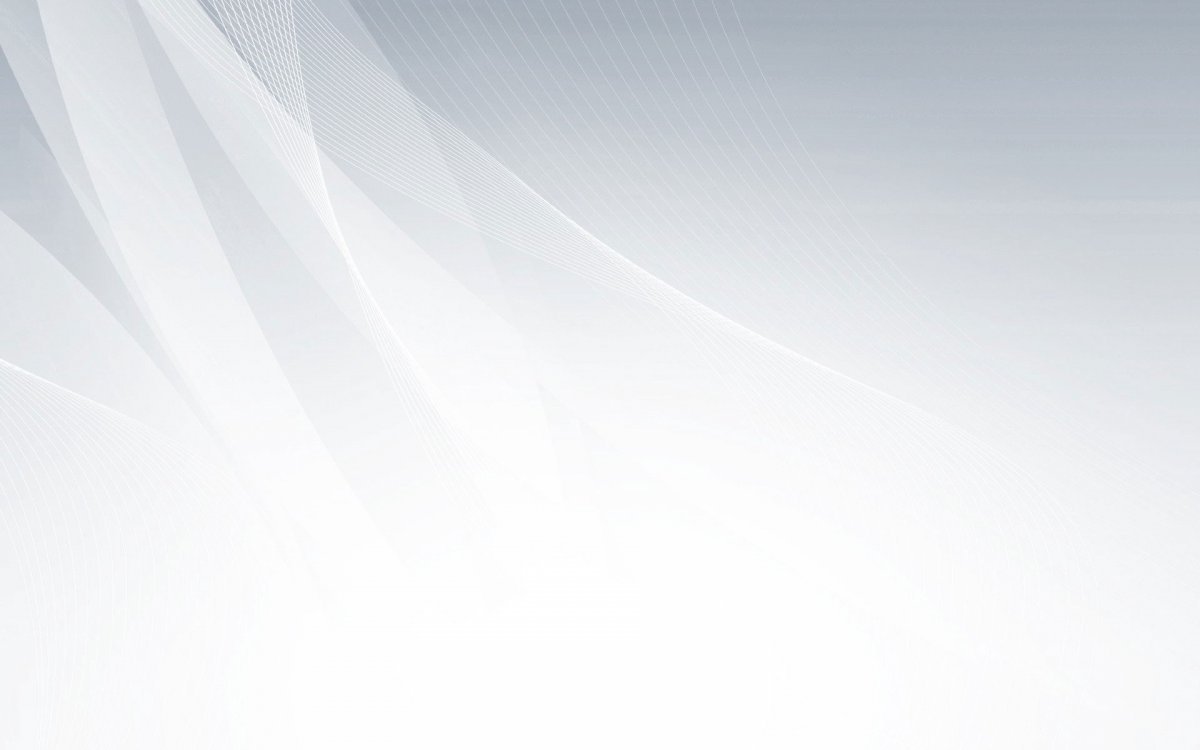 Це широкий Дніпро-Славутич, який несе свої води в Чорне море.
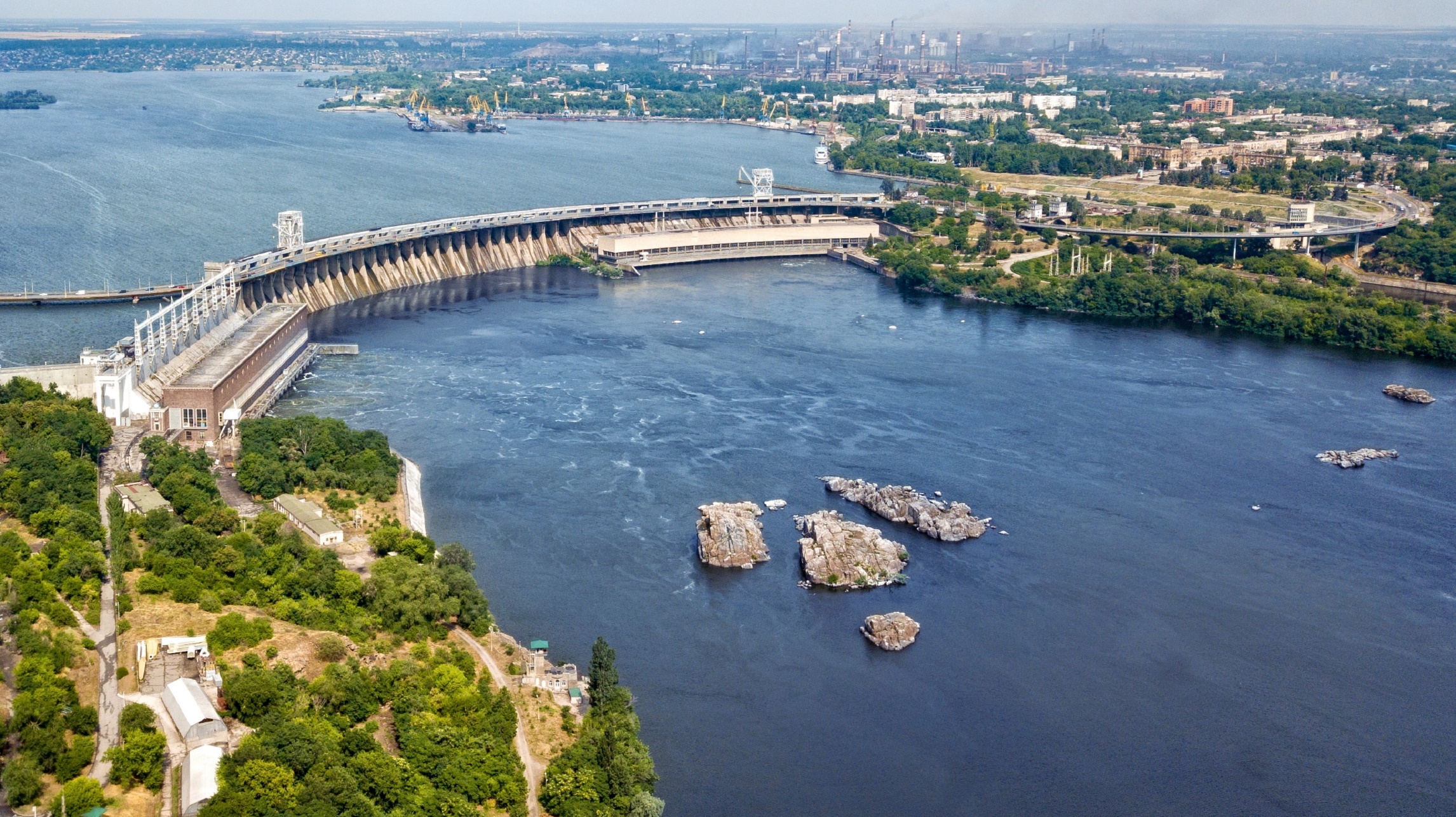 .
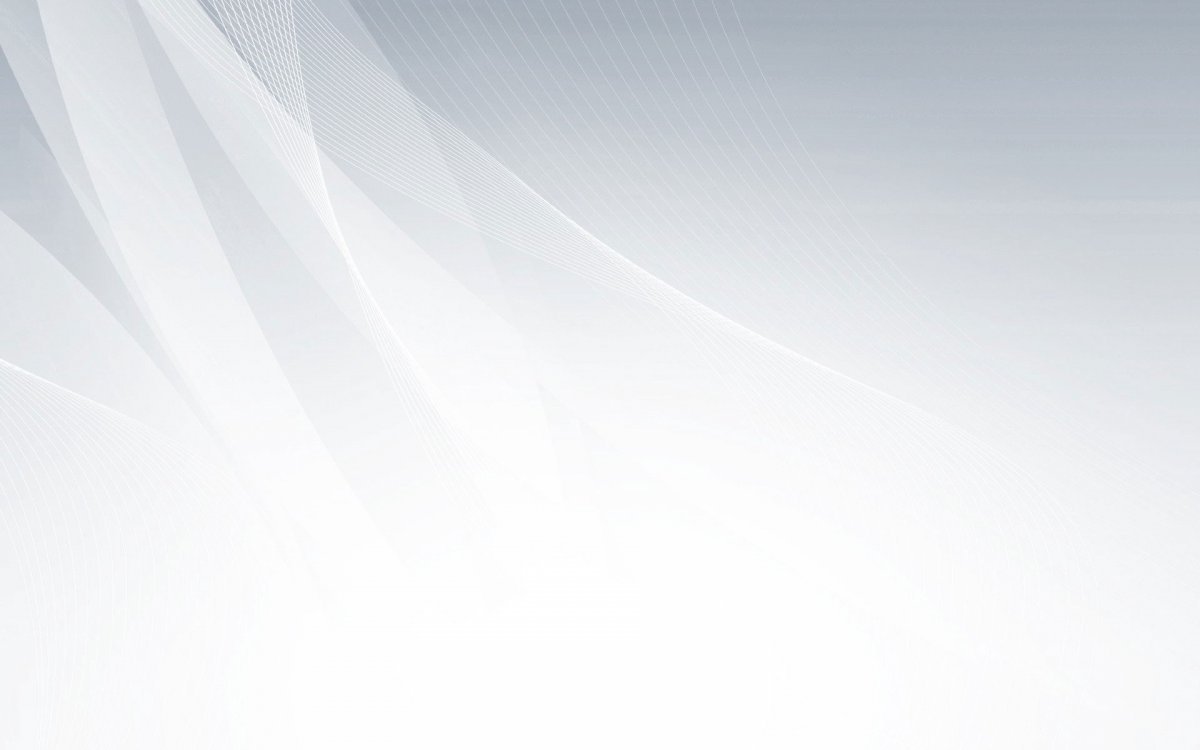 В Україні є моря: Чорне море
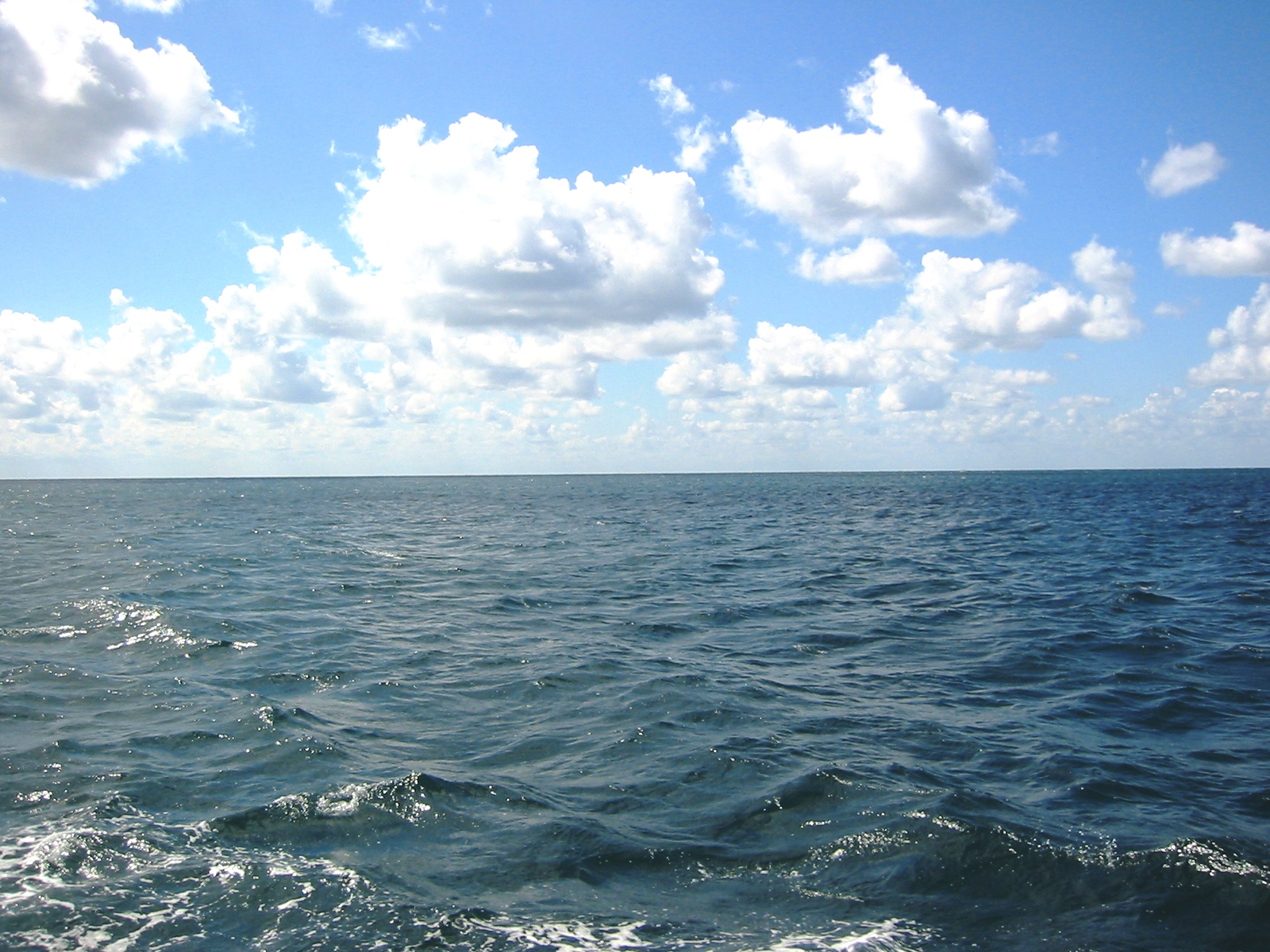 .
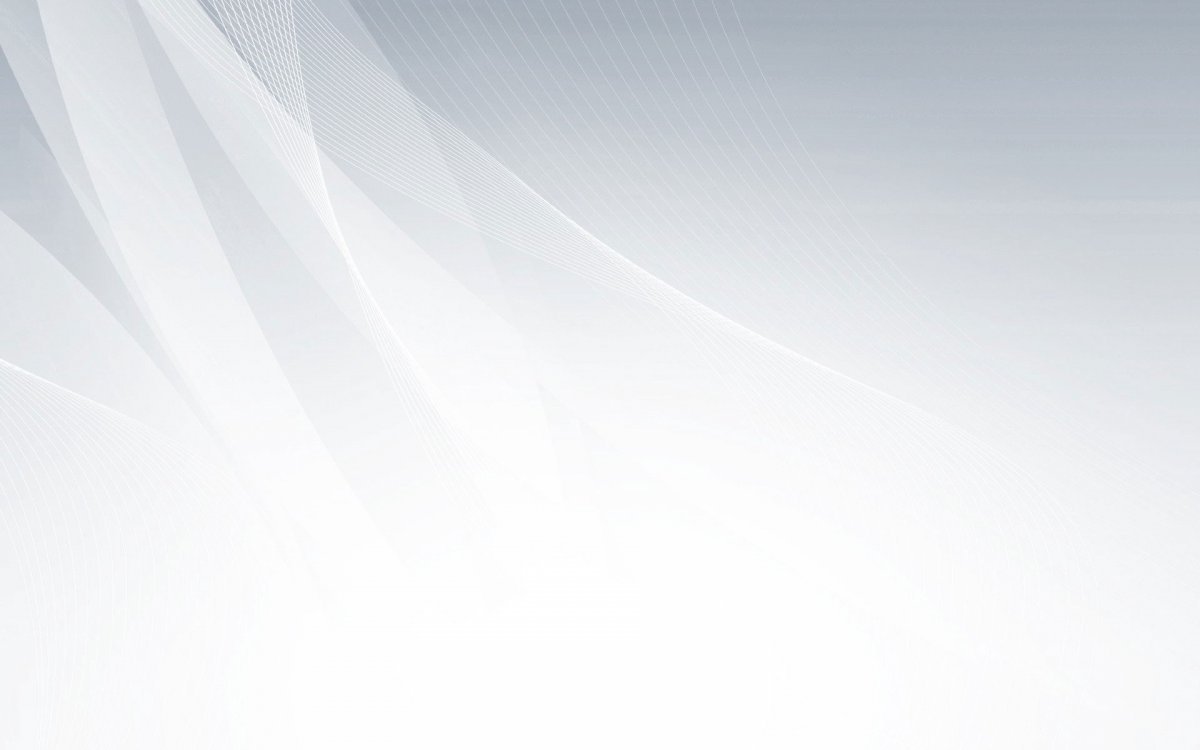 й Азовське море.
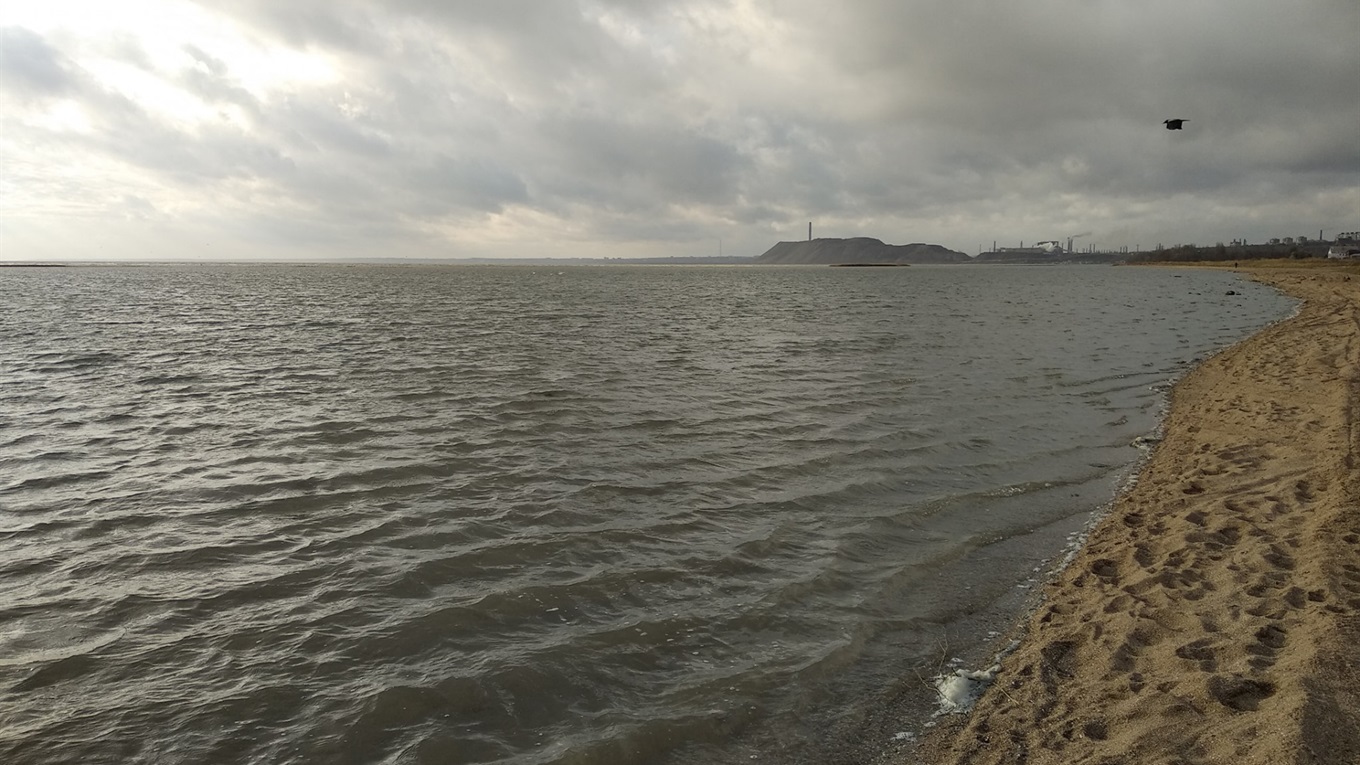 Вернер О.Ю.
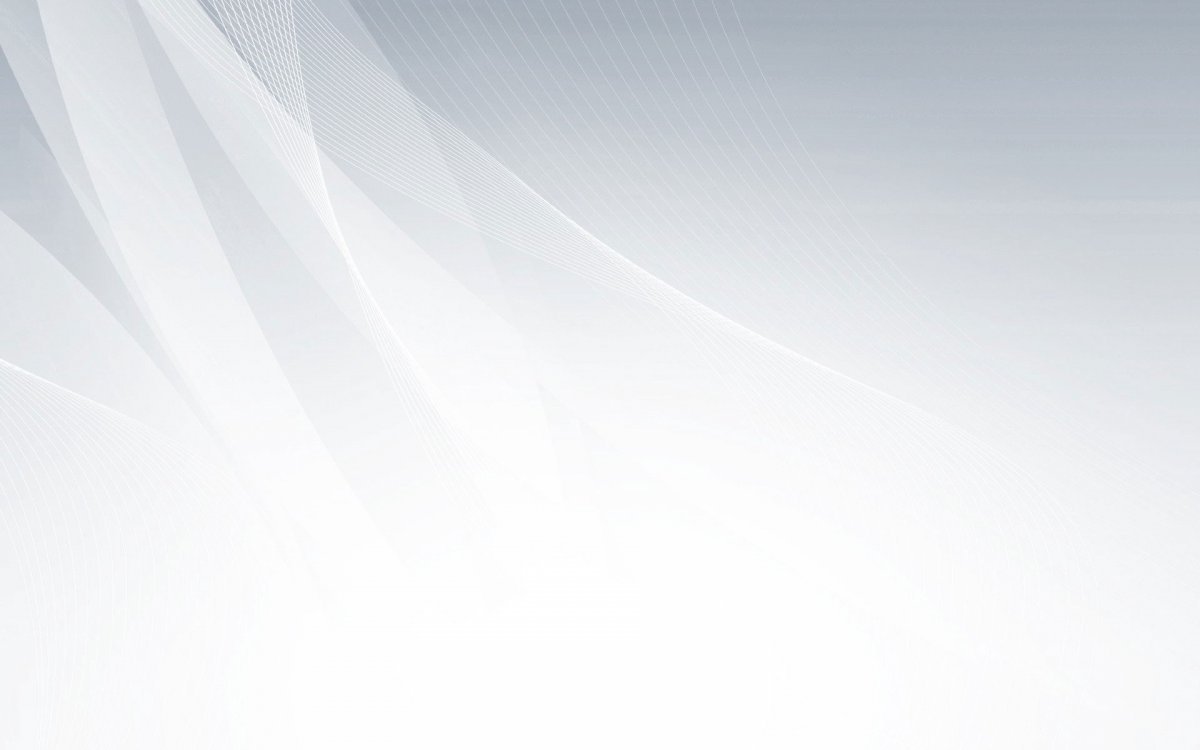 Також є багато річок. 
Наприклад, Південний Буг, Сіверський Донець, Дніпро.
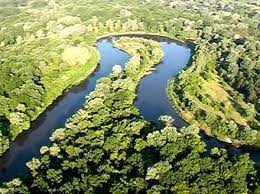 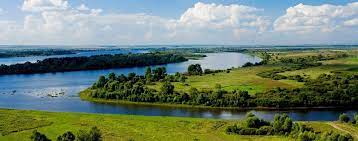 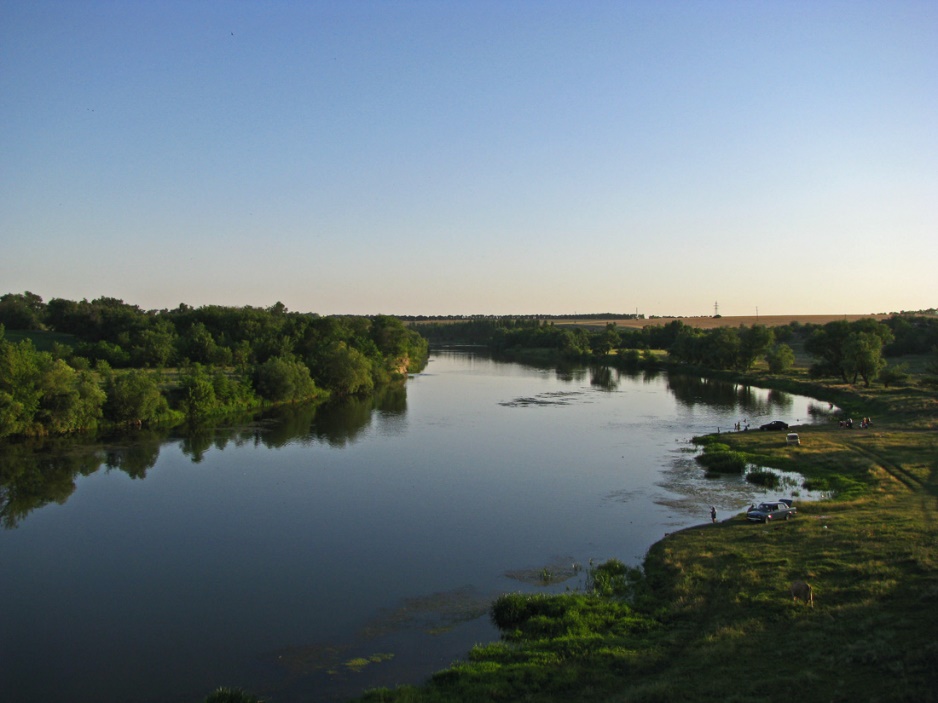 Сіверський Донець
Дніпро
Південний Буг
.
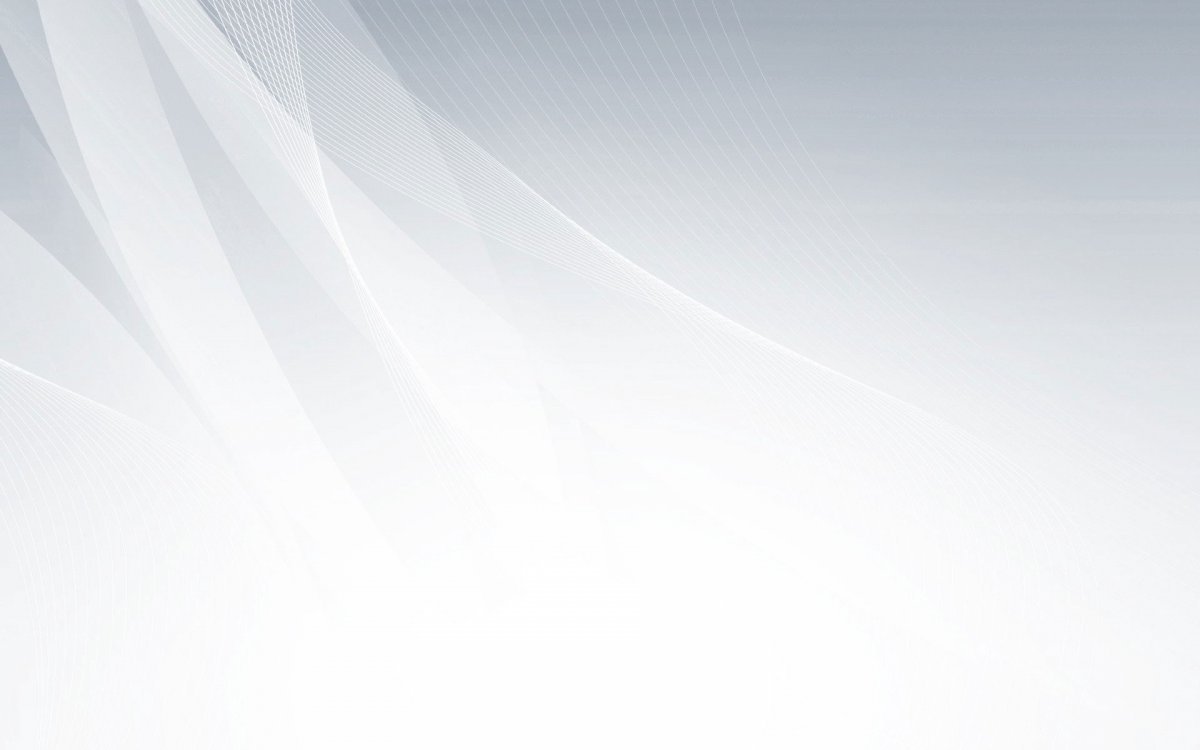 Україна – мирна країна, народ країни хоче жити в мирі і злагоді.
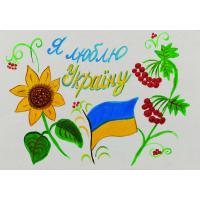 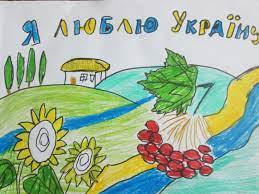 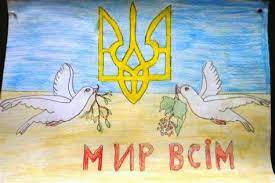 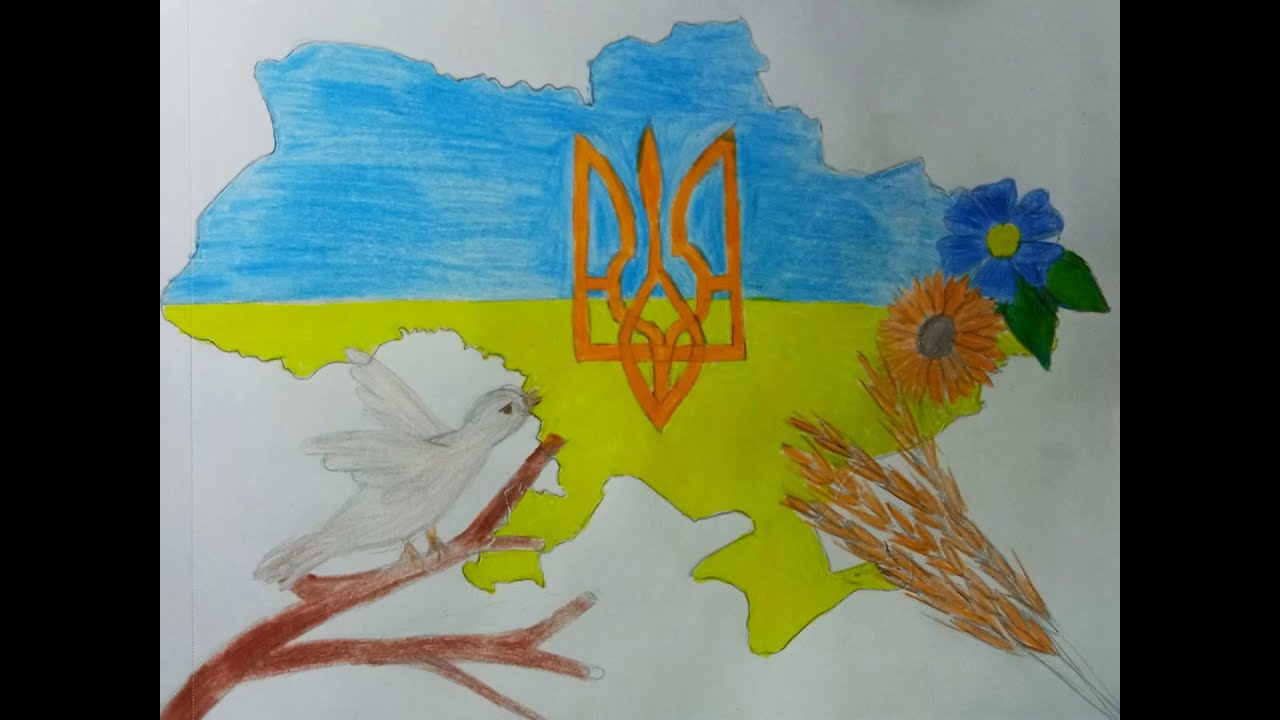 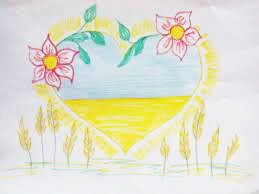 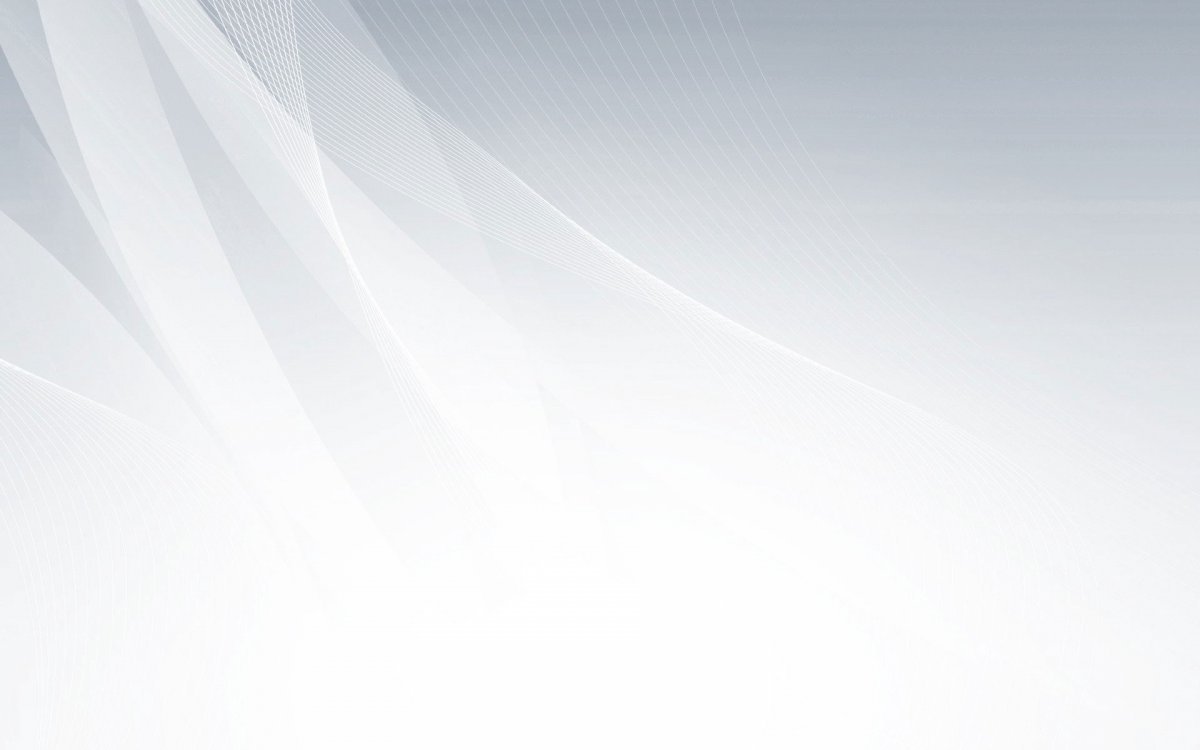 Всі наші бажання, всю нашу любов до Батьківщини, 
її красу відображено в нашому прапорі.
Жовтий колір – це колір пшениці, зерна, хліба, теплого сонця.
А синій колір – це колір нашого мирного неба.
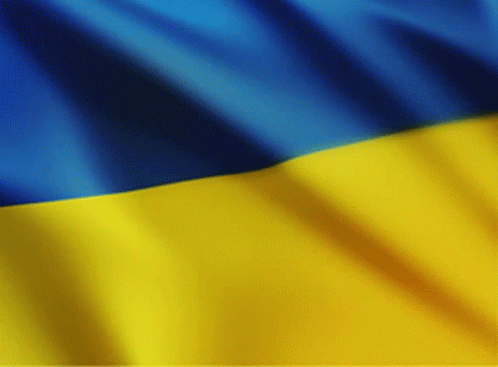 .
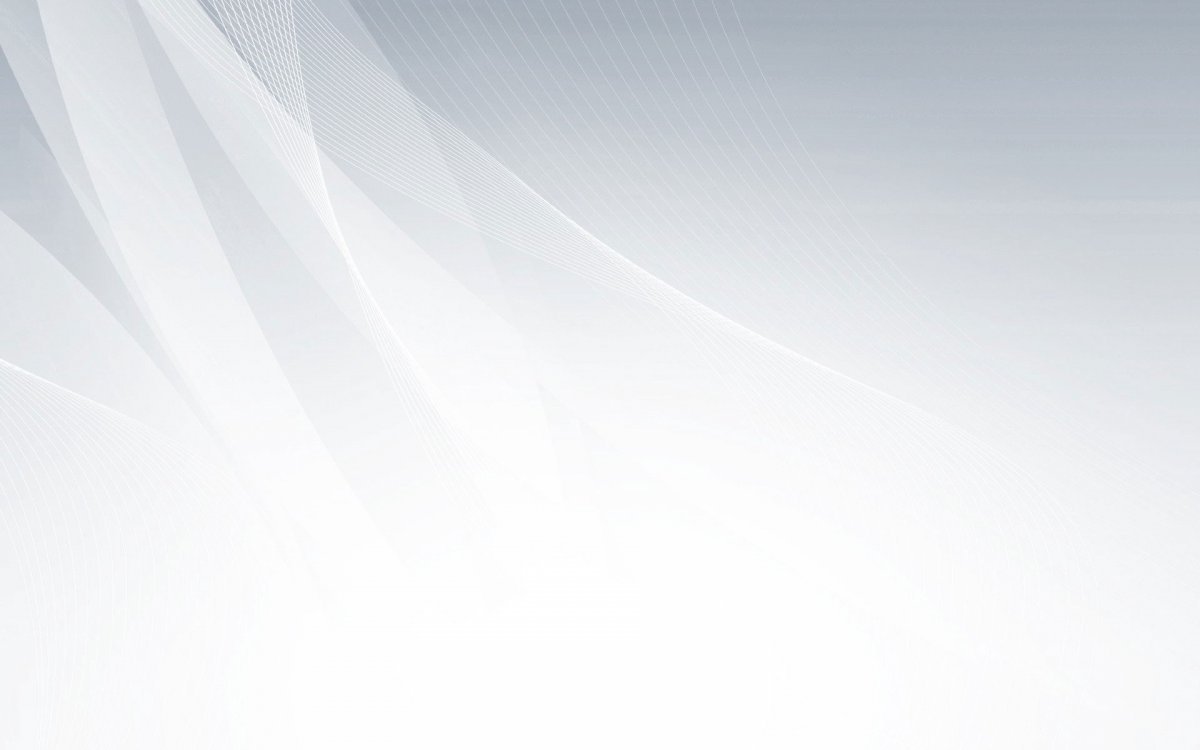 Це Герб – головний символ нашої держави – України.
Герб України – золотий тризуб на синьому тлі.
Він символізує ЛЮБОВ, ЖИТТЯ, МУЖНІСТЬ.
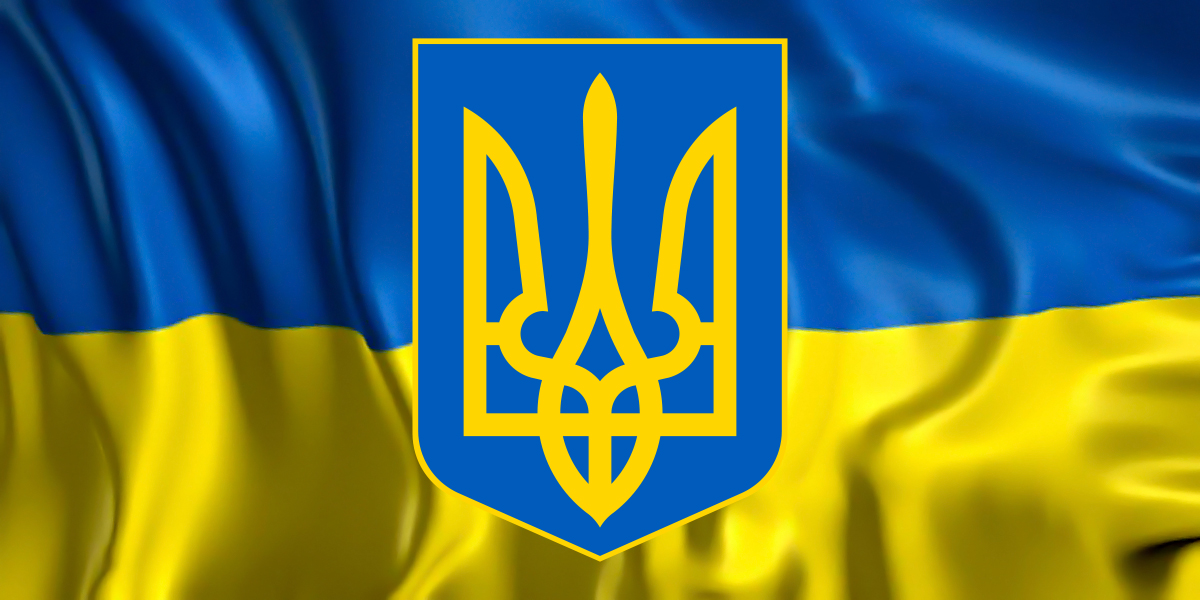 .
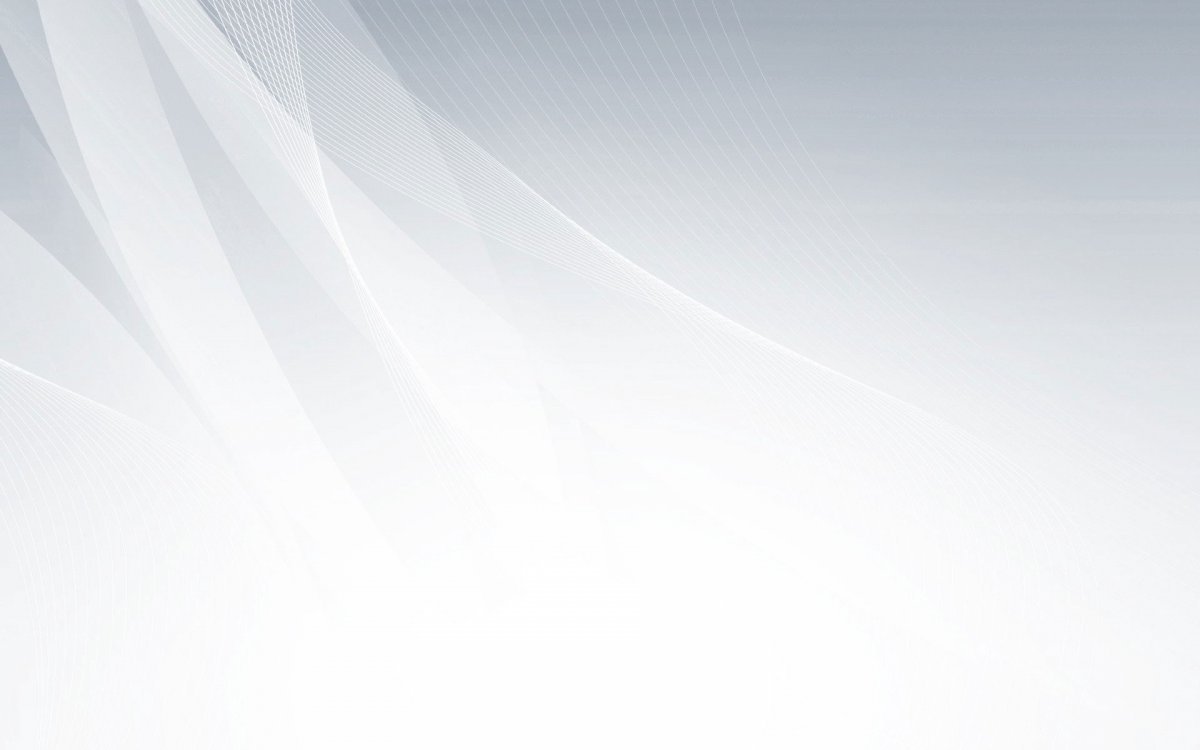 Столиця України – місто КИЇВ.
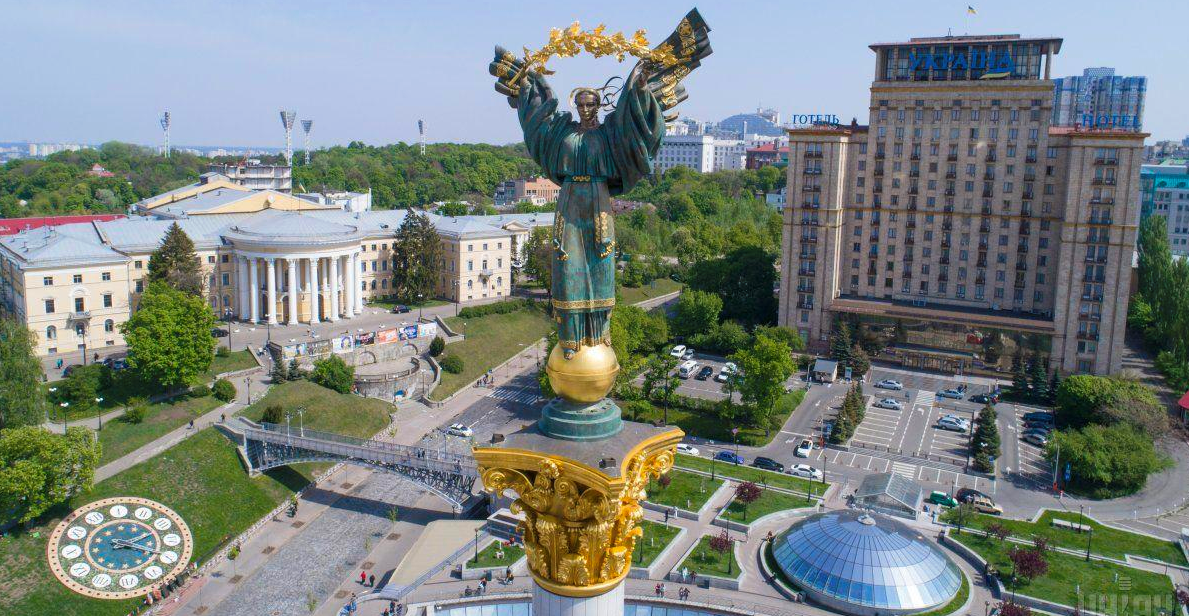 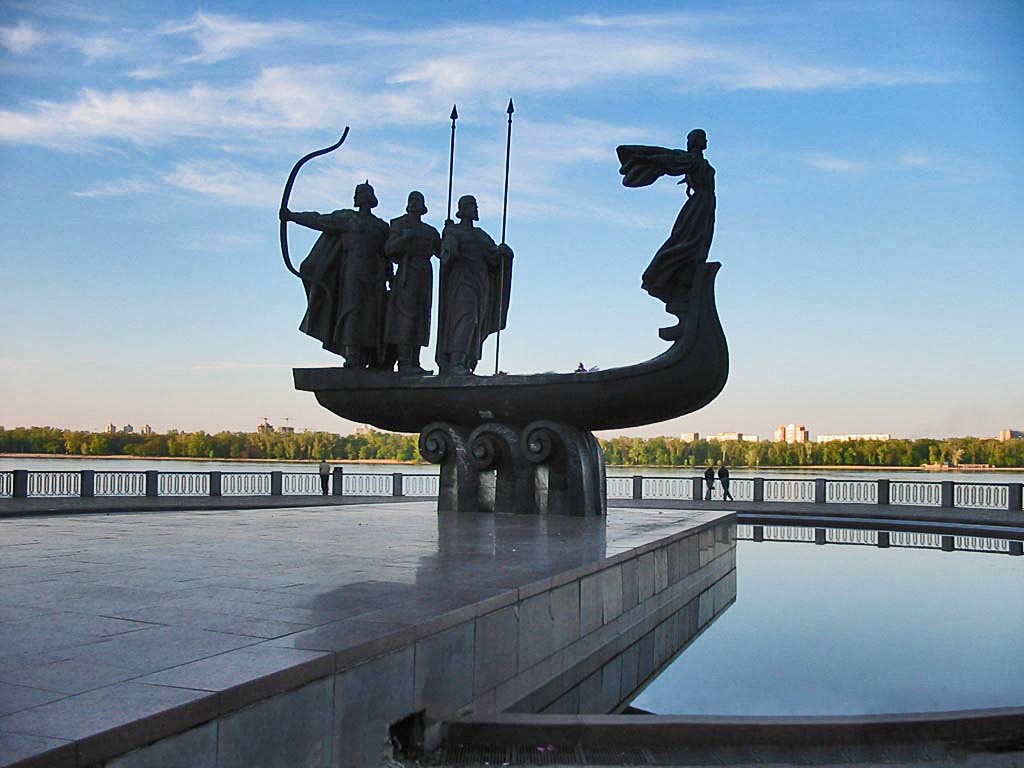 .
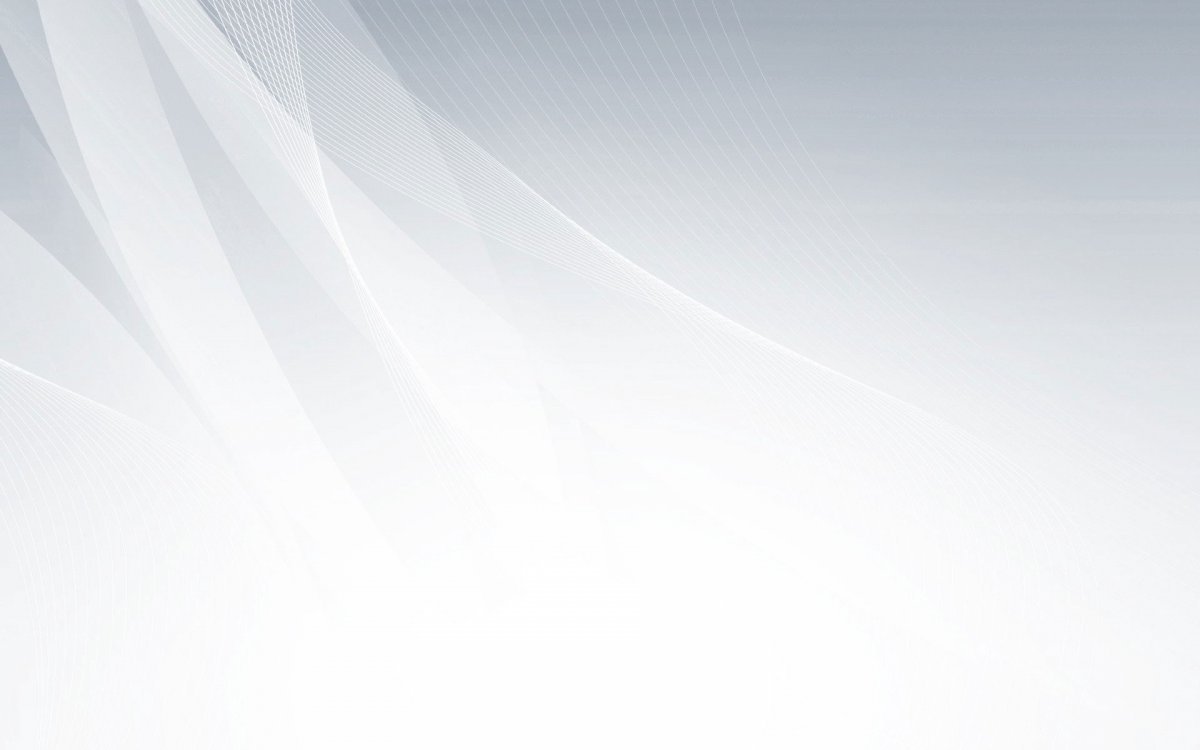 Діти, любіть свою Батьківщину, як свою рідну неньку.
Вона вас зростила. Шануйте наші державні символи, бо вони є ознакою нашої держави, несуть в собі нашу історію.
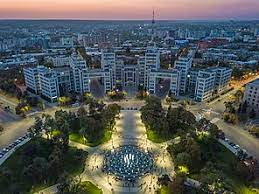 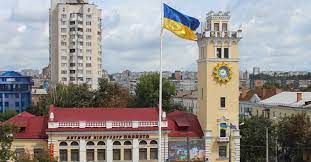 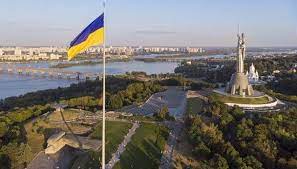 Київ
Хмельницький
Харків
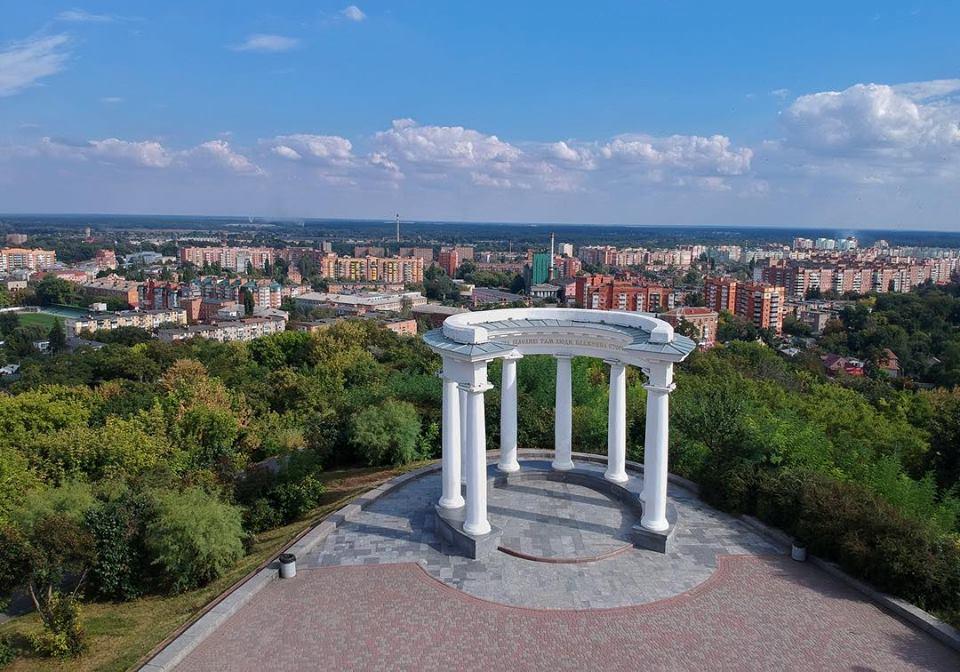 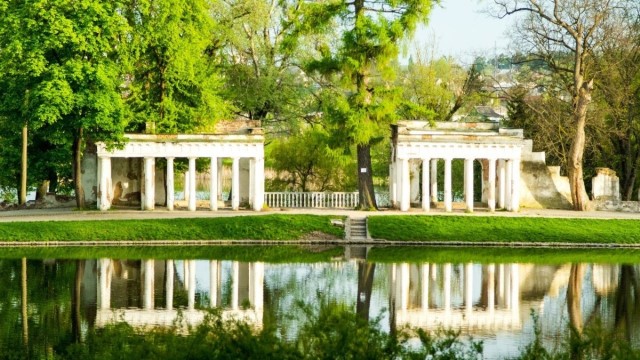 Олександрія
Полтава
.
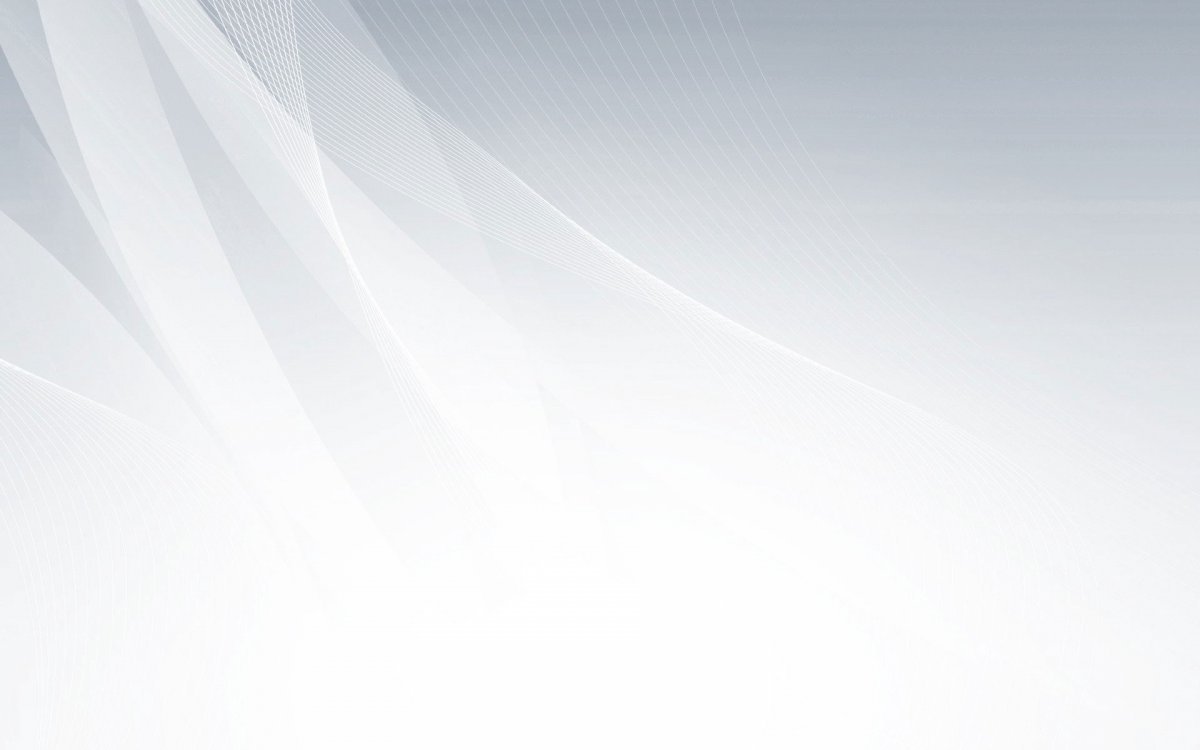 Любіть Україну, як сонце любіть, Як вітер, і трави, і води.В годину щасливу і в радості мить,Любіть у годину негоди.Любіть Україну у сні й наяву, Вишневу свою Україну,Красу її вічну живу і нову,І мову її солов"їну.Між братніх народів, мов садом рясним,Сіяє вона над віками ….Любіть Україну всім серцем своїмІ всіми своїми ділами.
Володимир Сосюра
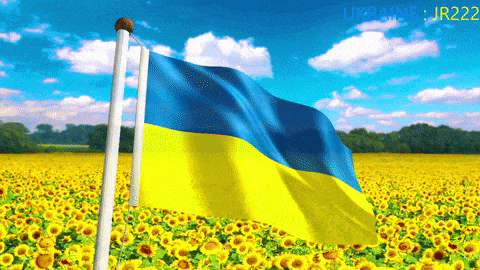 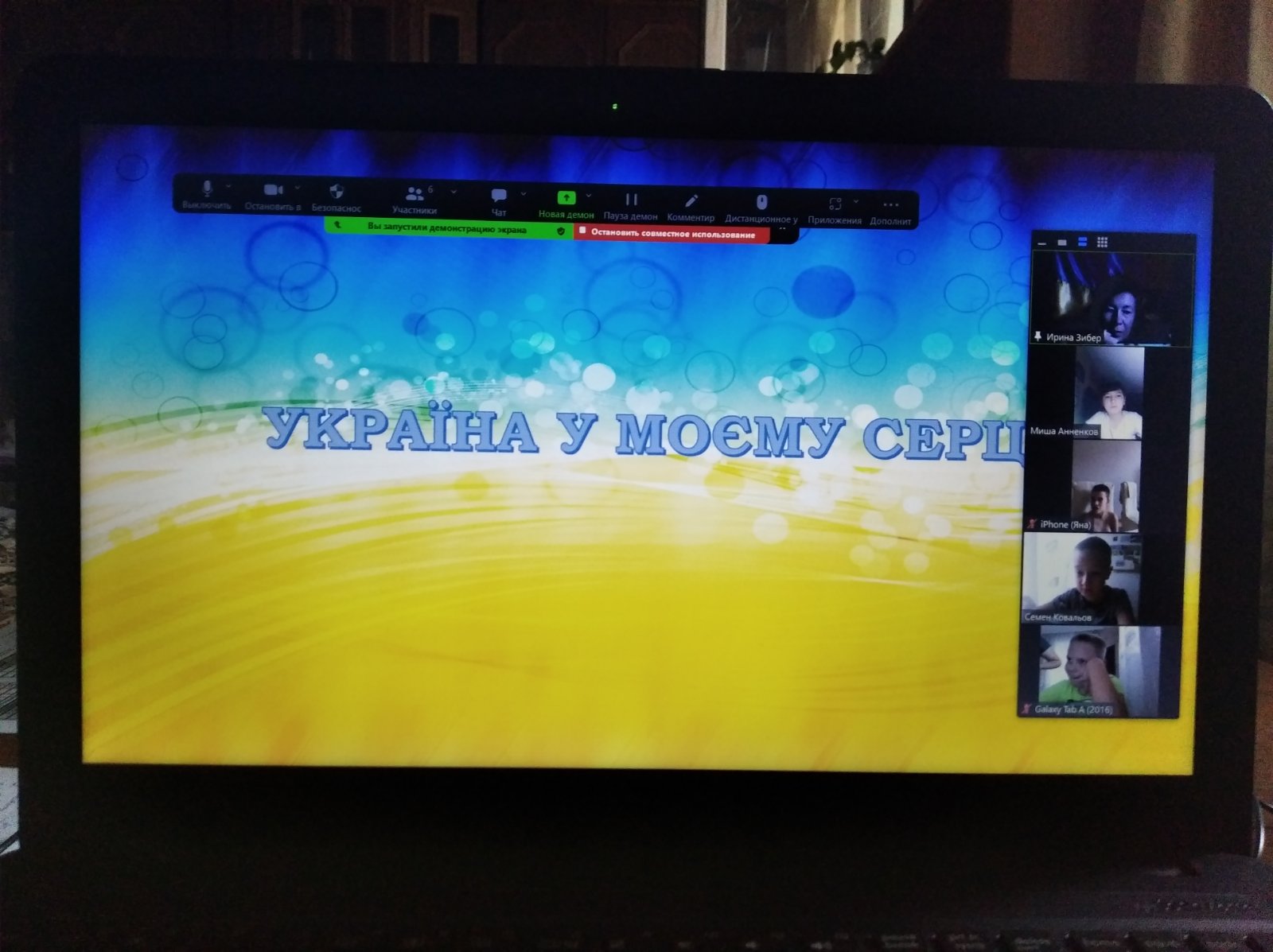